Ұйымдастыру бөлімі
Үй жұмысын пысықтау
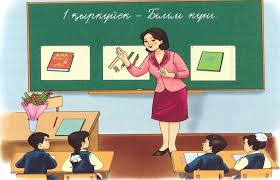 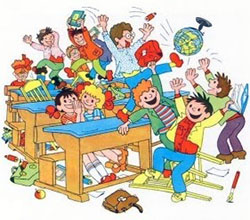 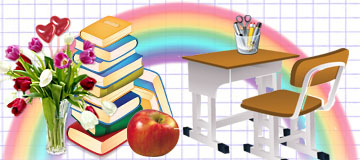 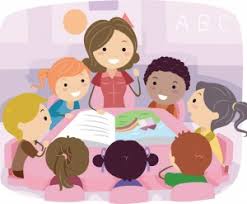 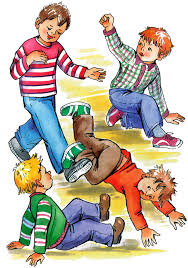 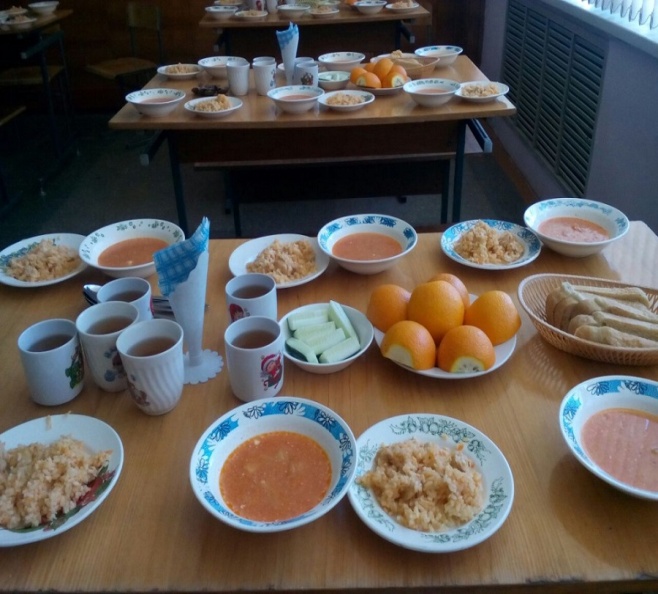 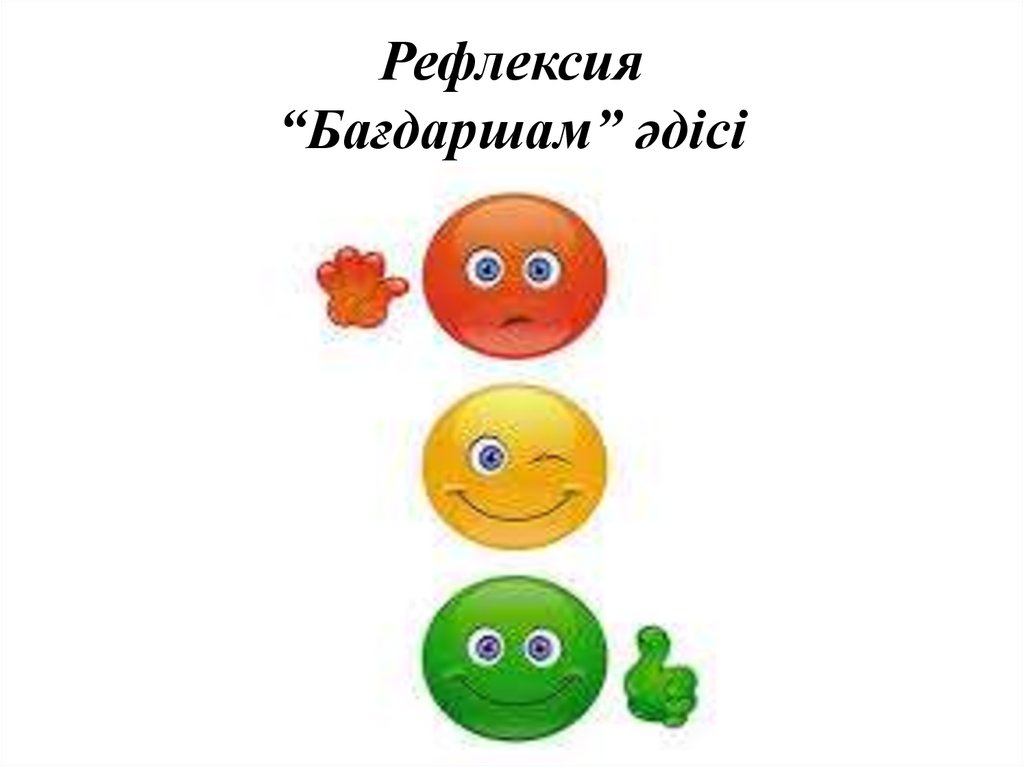 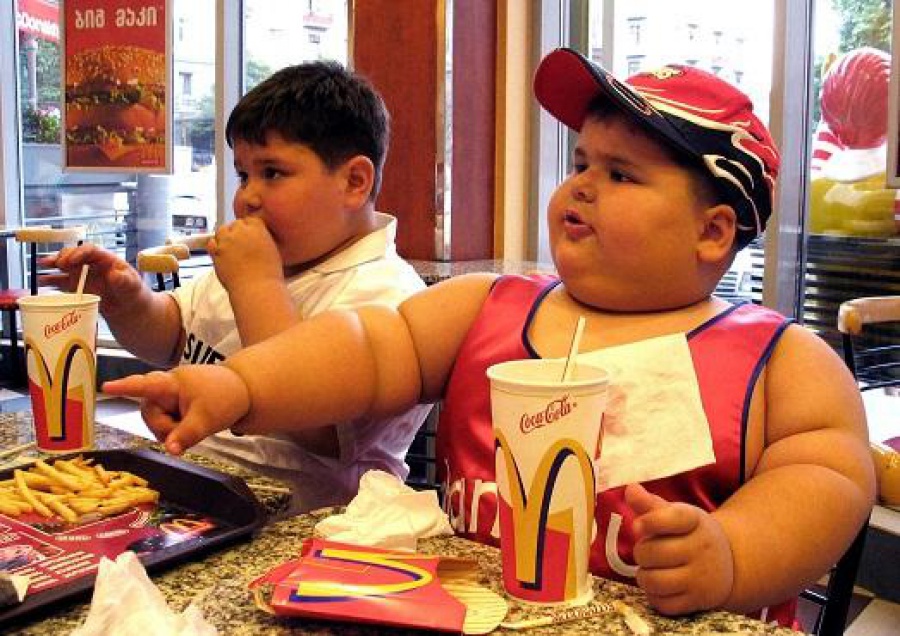 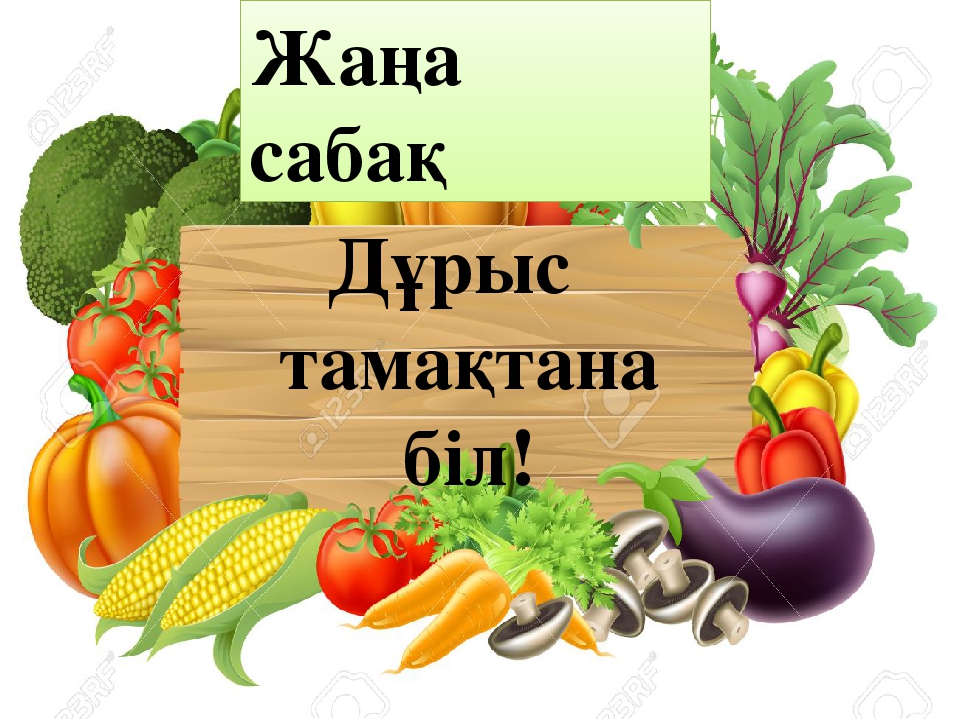 Сабақтың мақсаты:
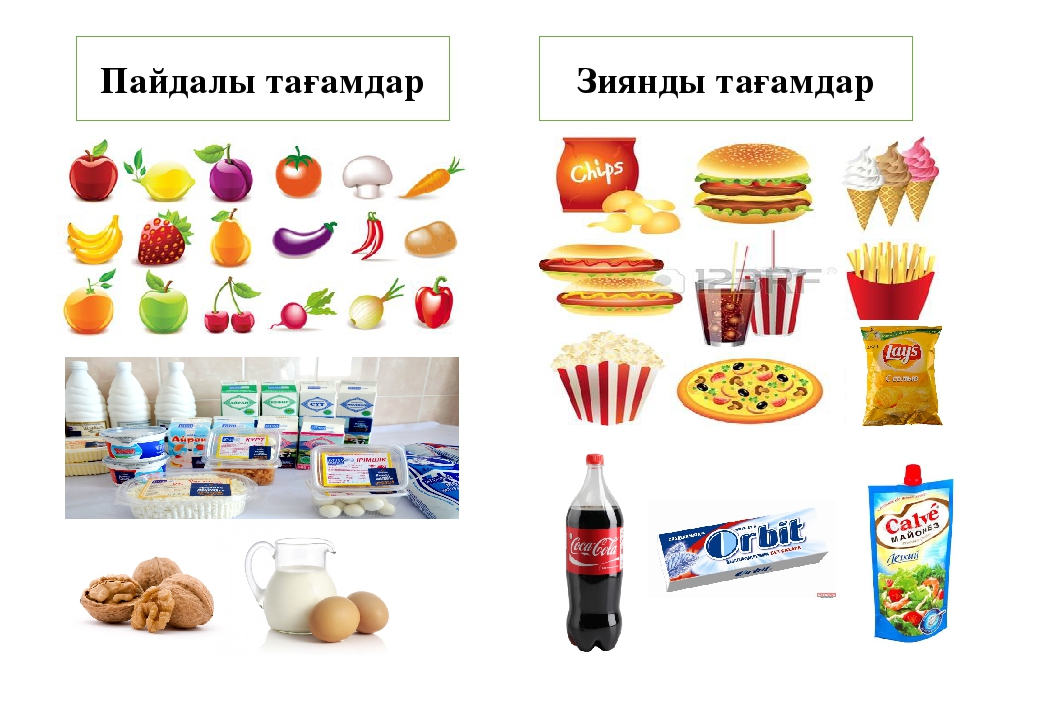 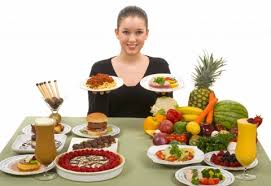 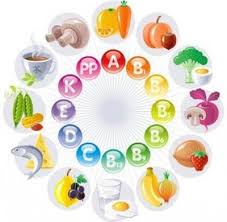 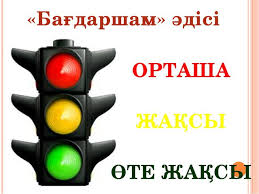 І топ:  Көкөністер

 ІІ топ:Сүт өнімдері

 ІІІ топ: Жемістер
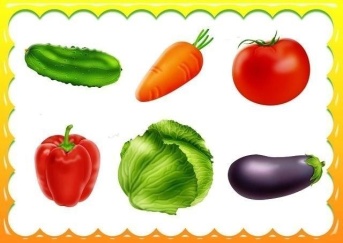 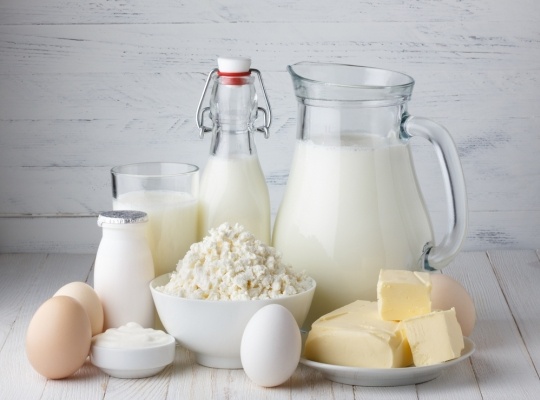 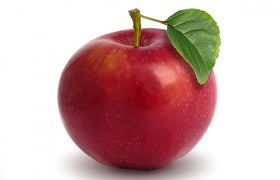 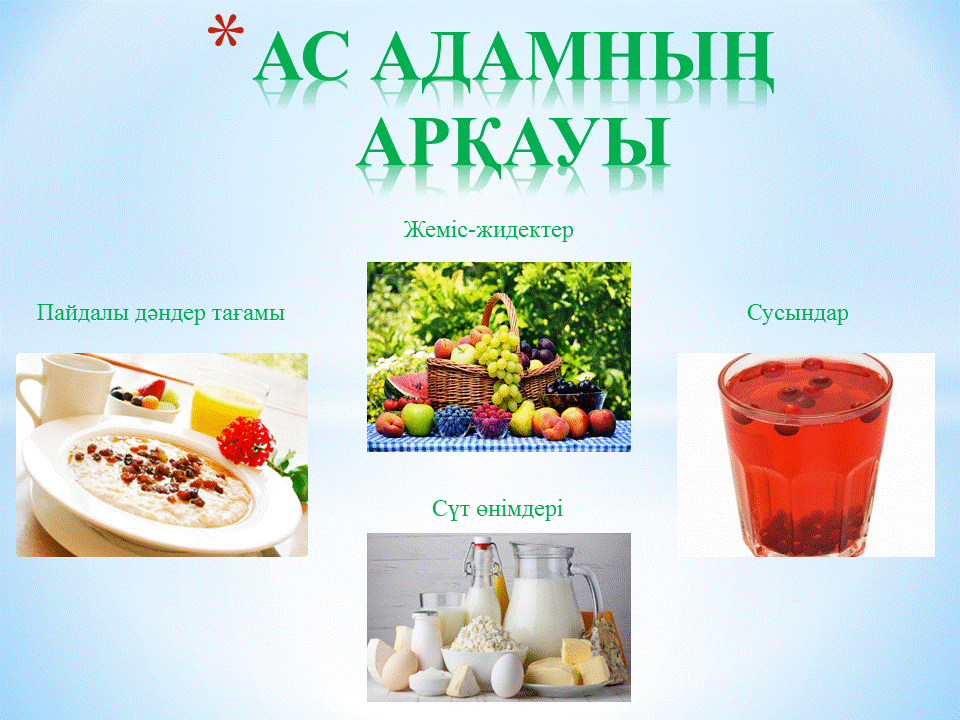 Ү
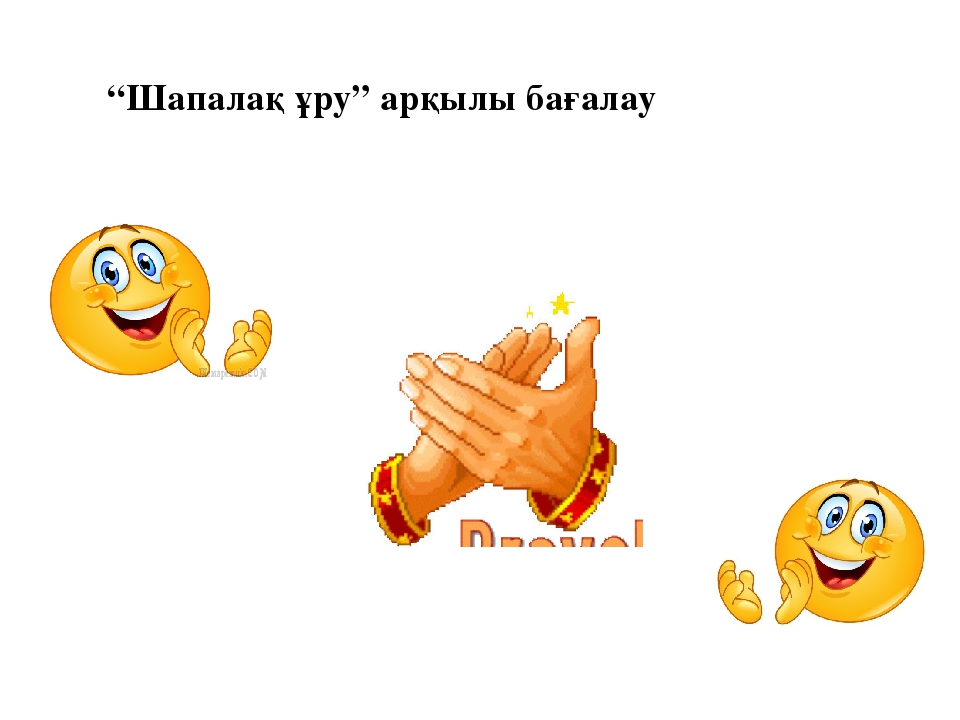 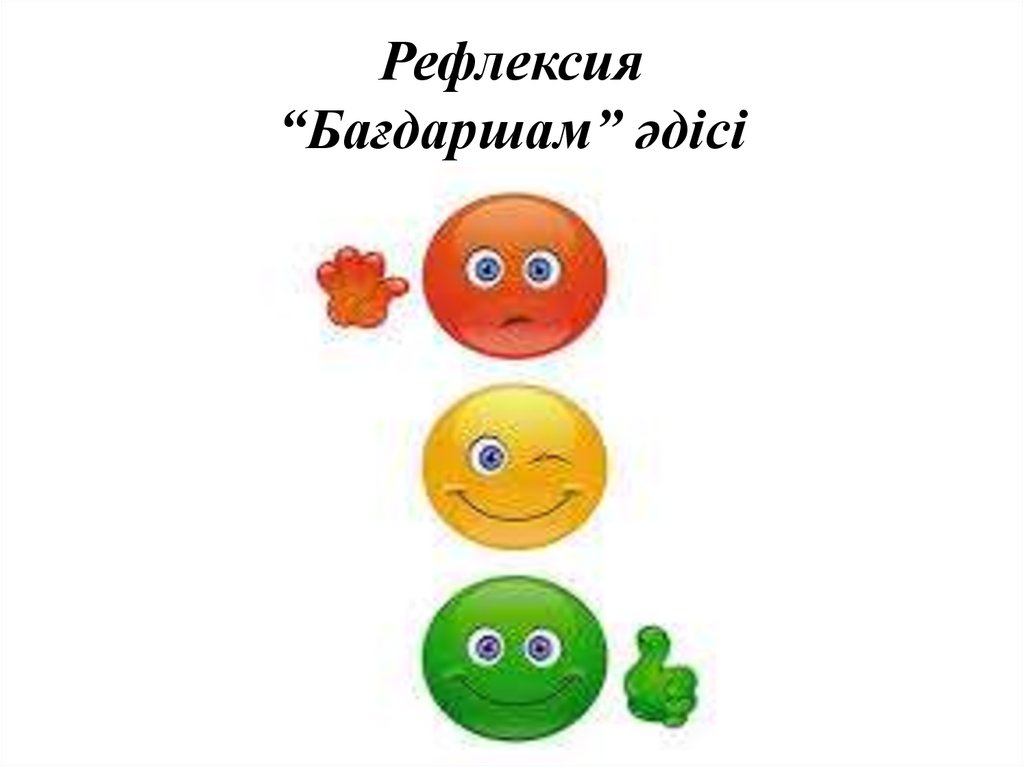 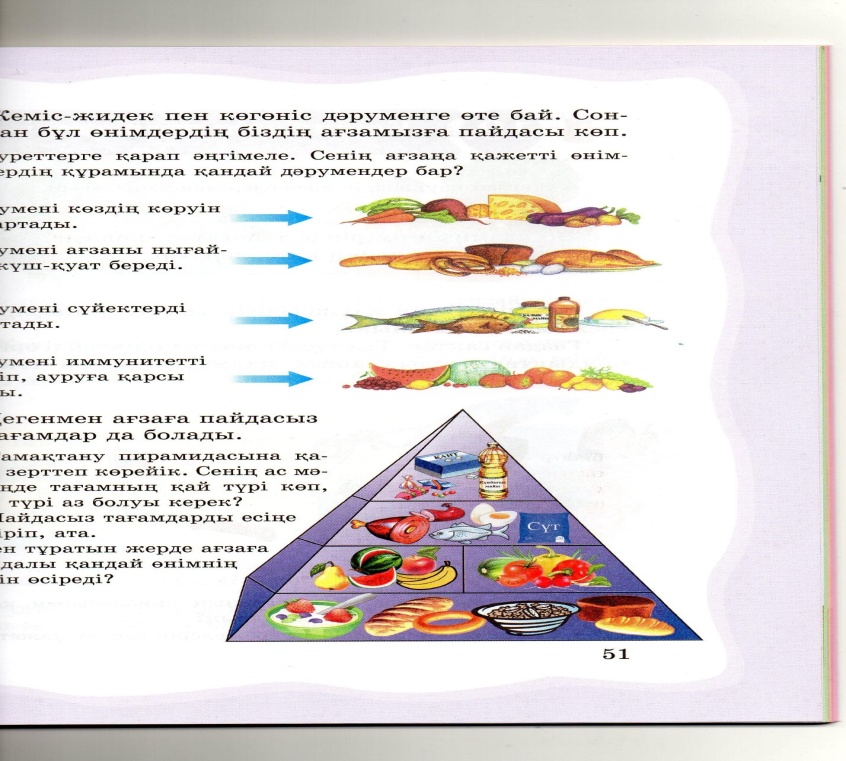 А БСД
Витамин С немесе аскорбин қышқылы. Ол организмнің жауап беру қабілетін, оның қорғаныштығын – түрлі жұқпалы ауруларға қарсылығын сақтайды.
В витаминдері – зат алмасу процесін белсенді реттейді организмнің өсуі мен дамуына жағдай жасайды, ас қорыту жүйесінің, жүйке жүйесінің жұмысын жақсартады.
А витамині баланың қалыпты өсіп дамуына қажет. Ол көзге, теріге жағымды әсер етеді, тыныс алу, ас қорытуды жақсартады. Сүйекті, тісті, шашты нығайтады.
Д витамині сүйекті берік ету үшін қажет. Егер балаларда Д витамині жетпесе, олардың сүйегі жұмсарып, қисаяды.
Сергіту сәті
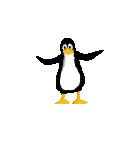 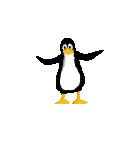 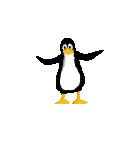 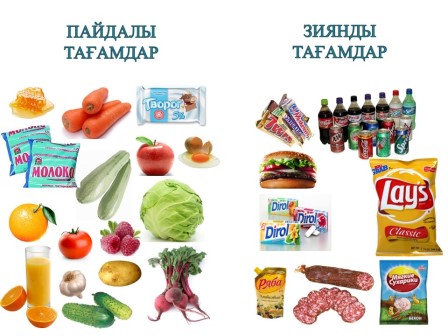 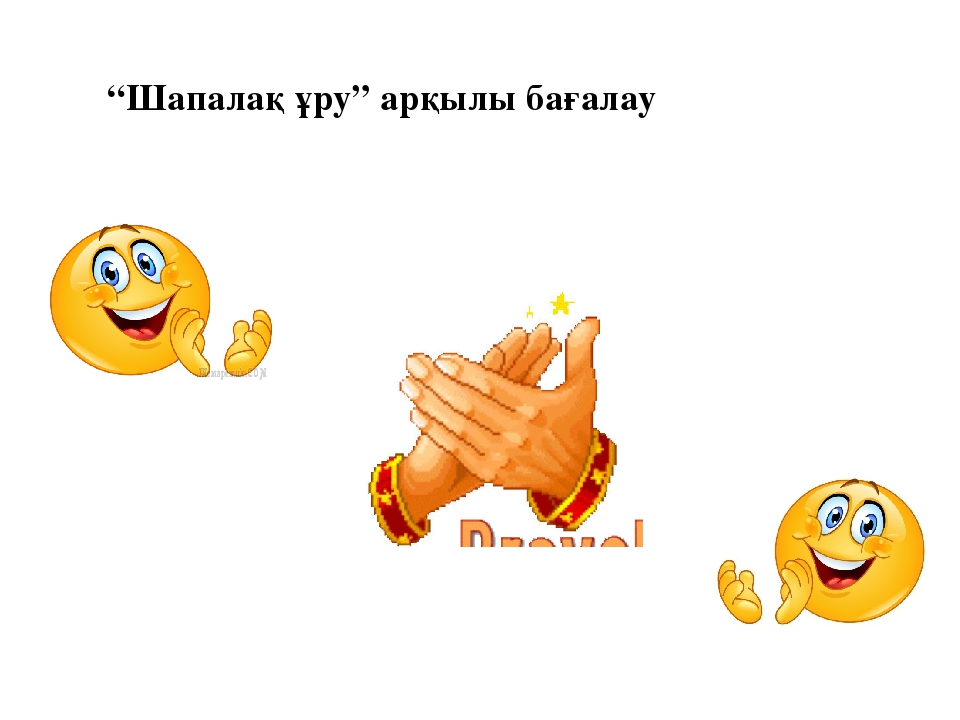 Тамақтану ережесін құру
 Тамаққа қарап түшкіру әдепсіздік.
Қол жумай асты ішпейді.
Аузында тамақ тұрғанда сөйлемейді.
Тамақ үстінен аттамайды.
Дастарханға алдымен нан қойылады.
4-топ. Таңертеңгі асты тастамайды.
Тамақты сол қолмен жемейді.
Дастарханға бата бермей тұрмайды
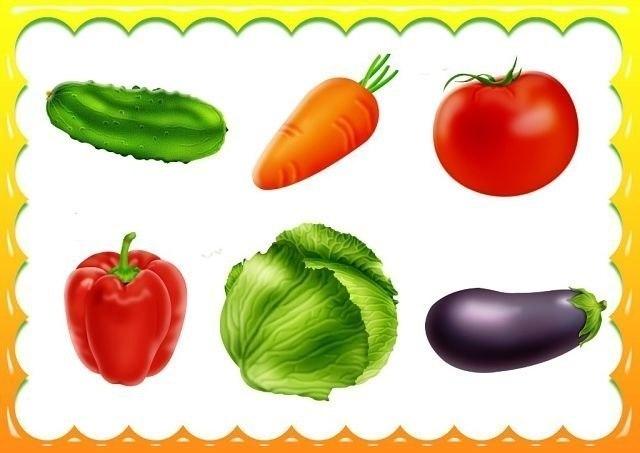 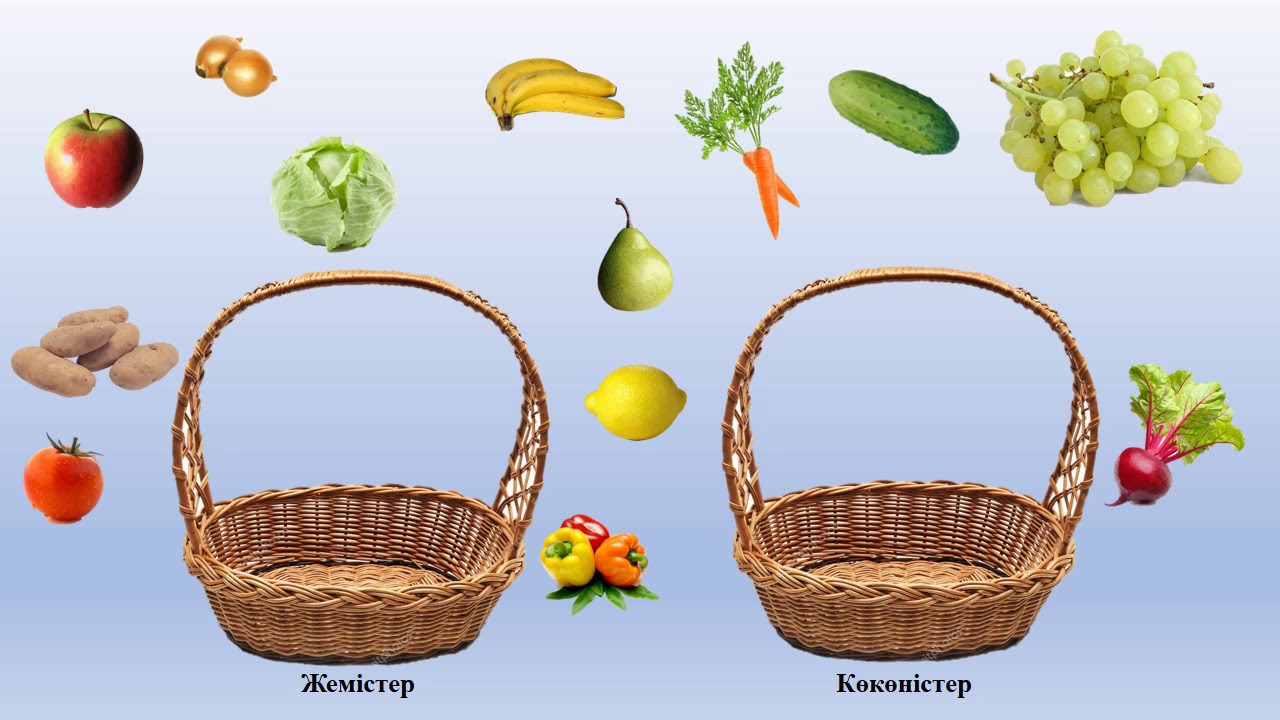 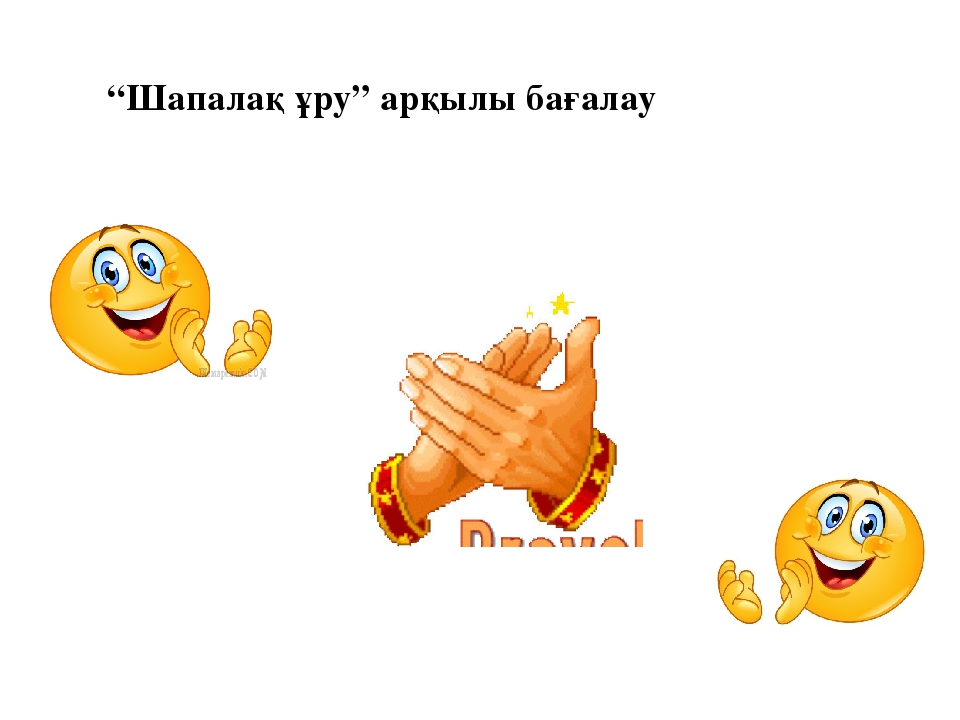 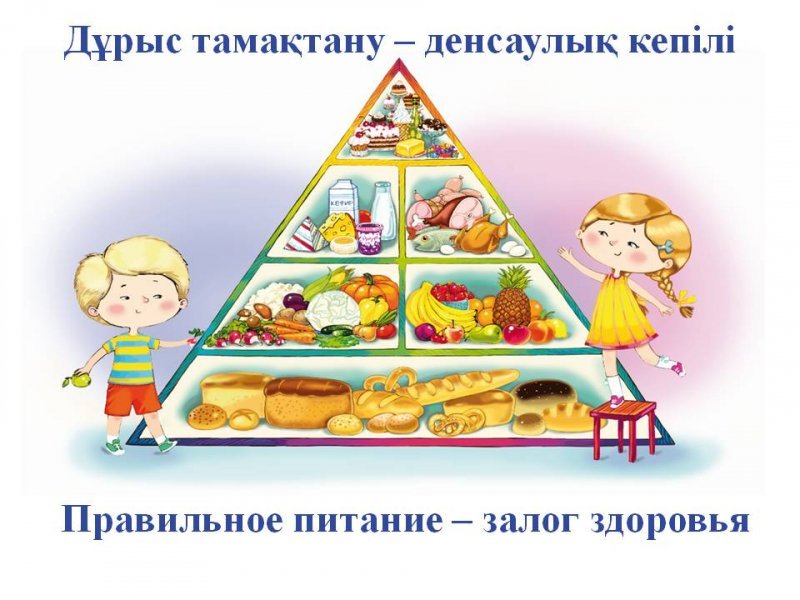 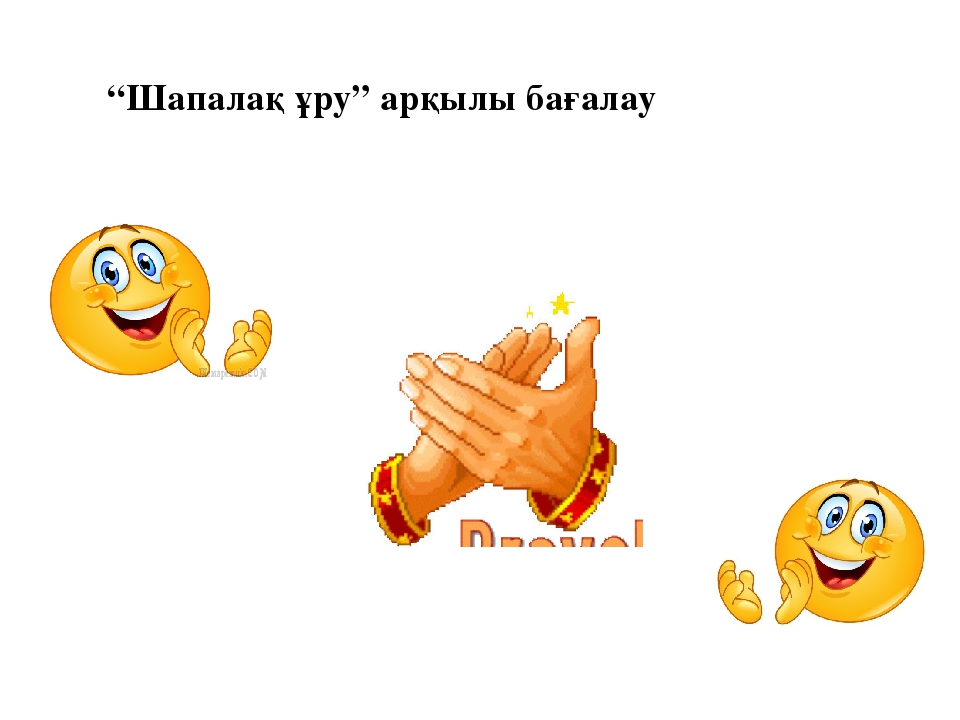 Сабақтың мақсаты:
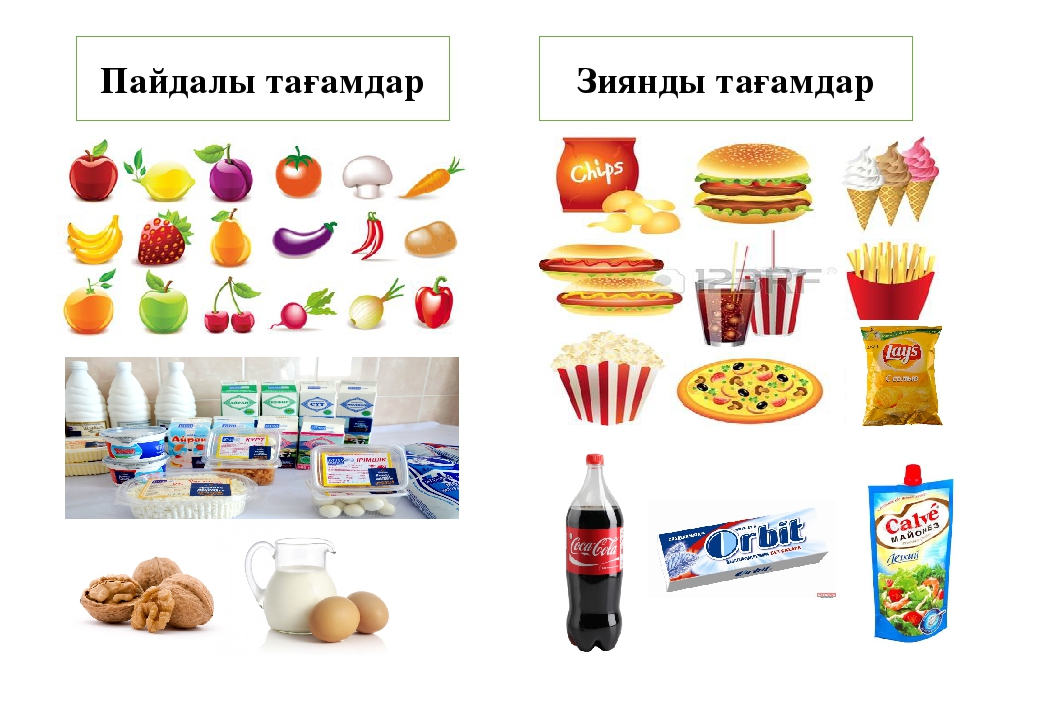 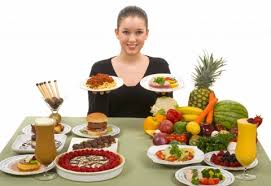 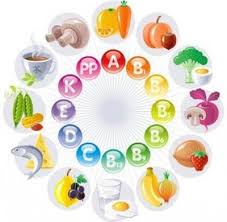 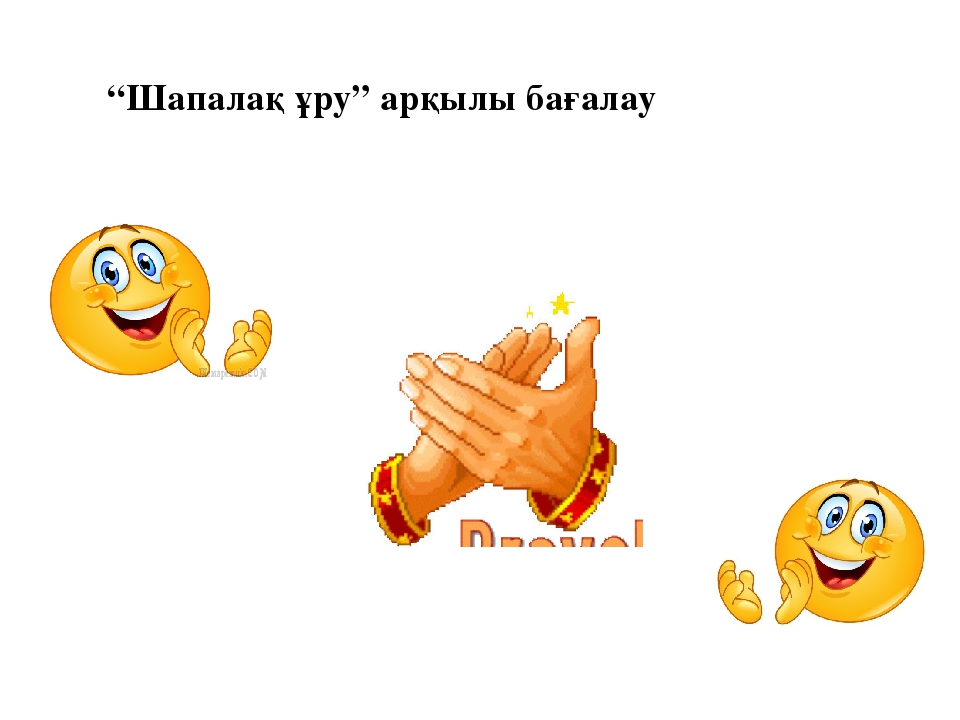